全体版①
かごしま未来応援隊！　（愛称：KMO『Kagoshima Mirai Ouentai』）
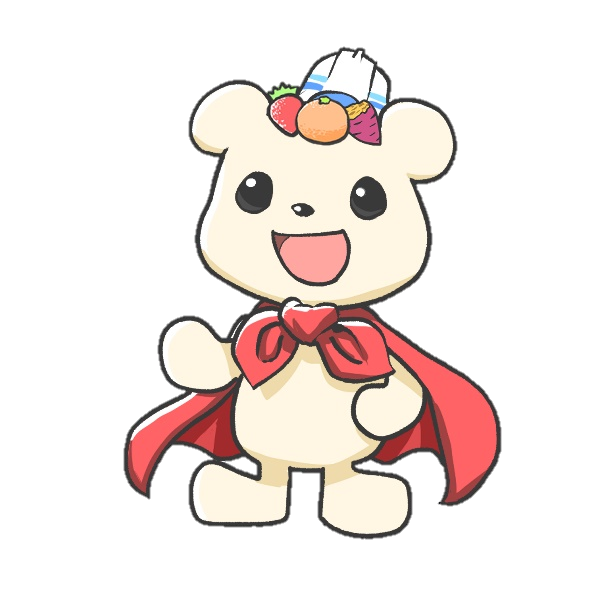 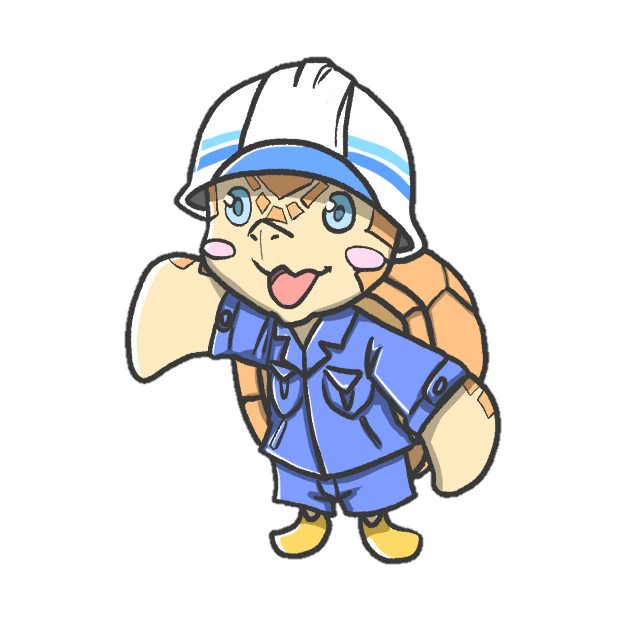 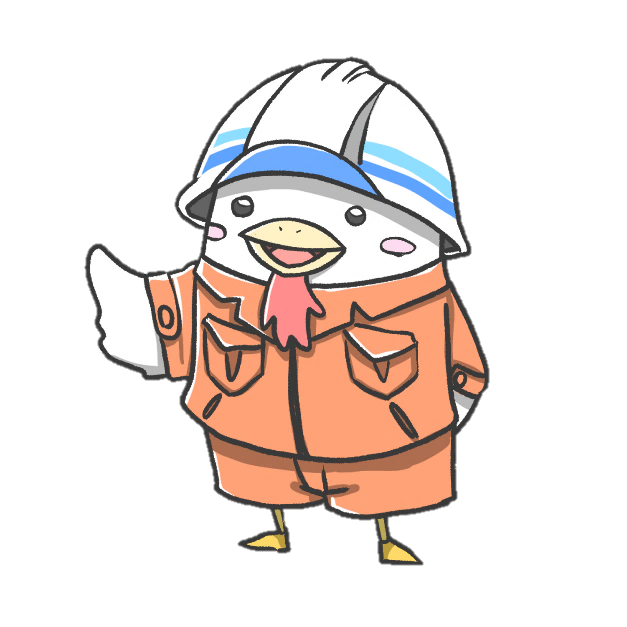 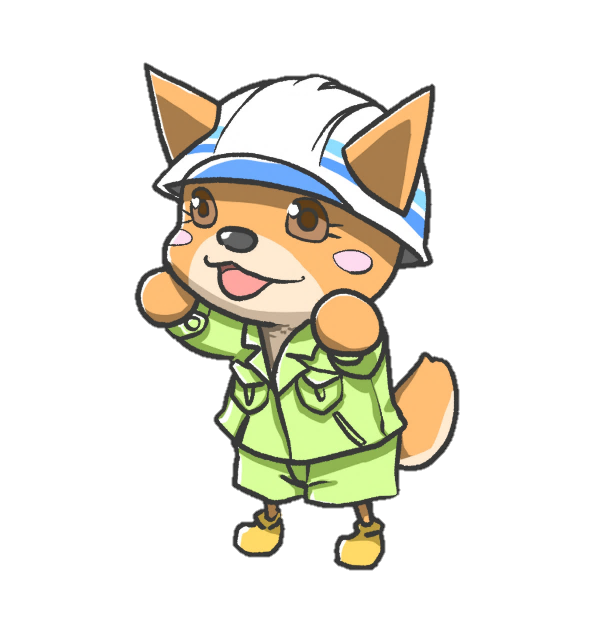 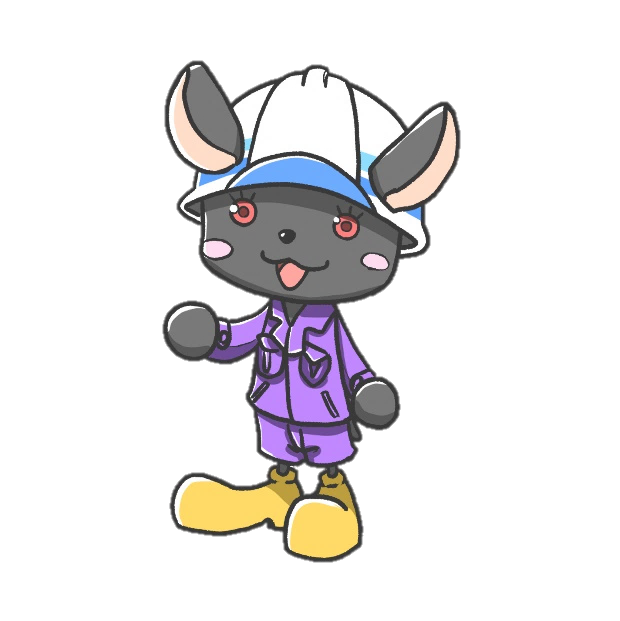 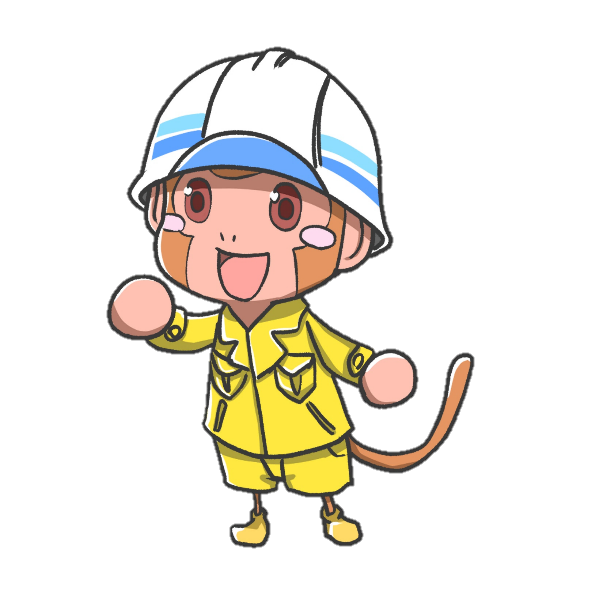 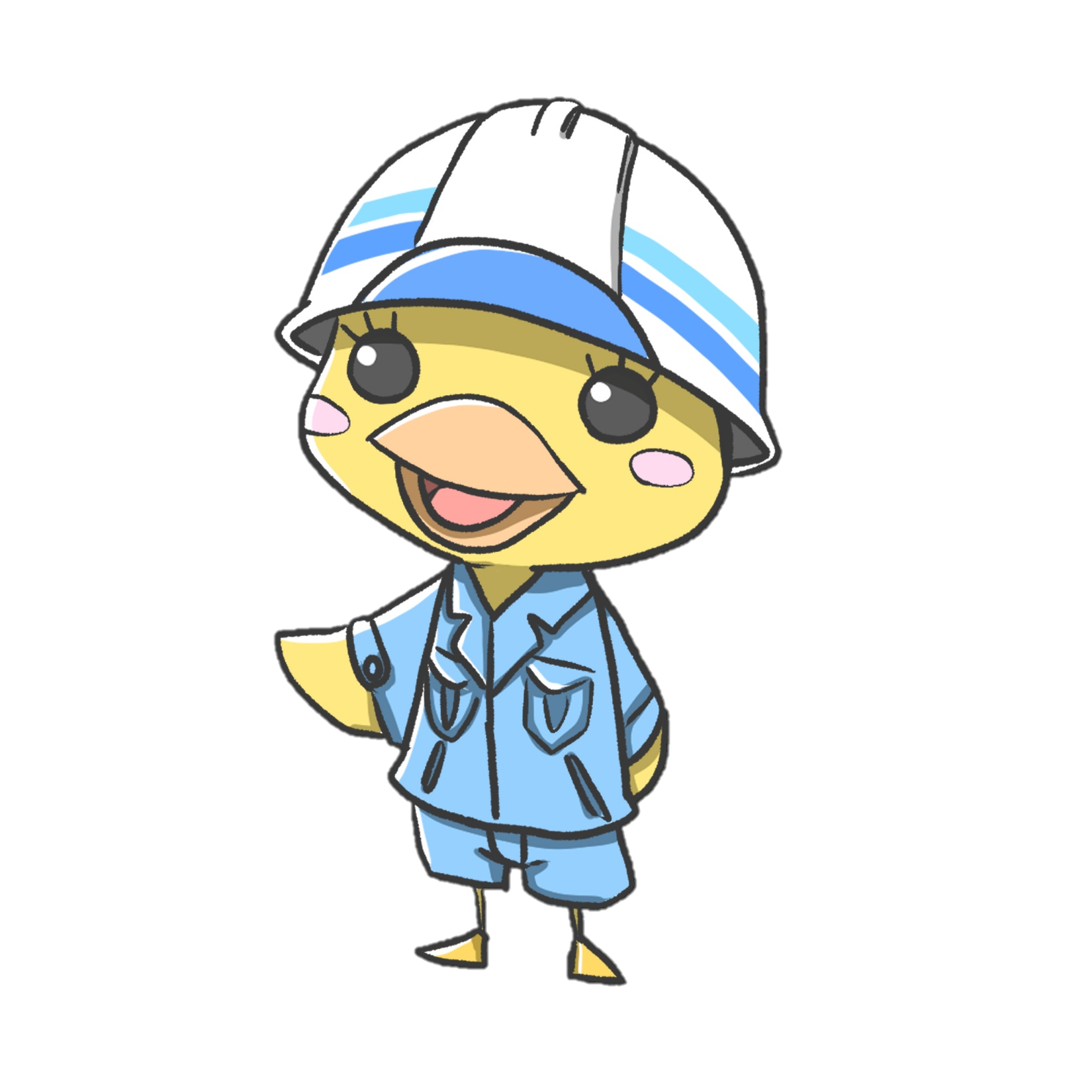 全体版①
かごしま未来応援隊！　（愛称：KMO『Kagoshima Mirai Ouentai』）
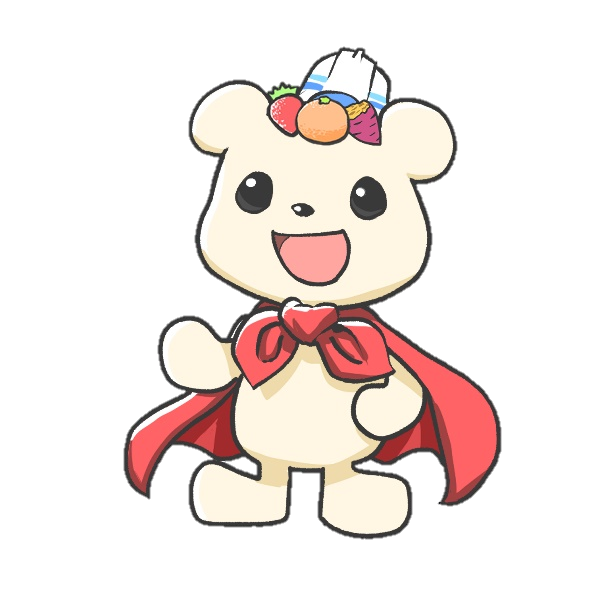 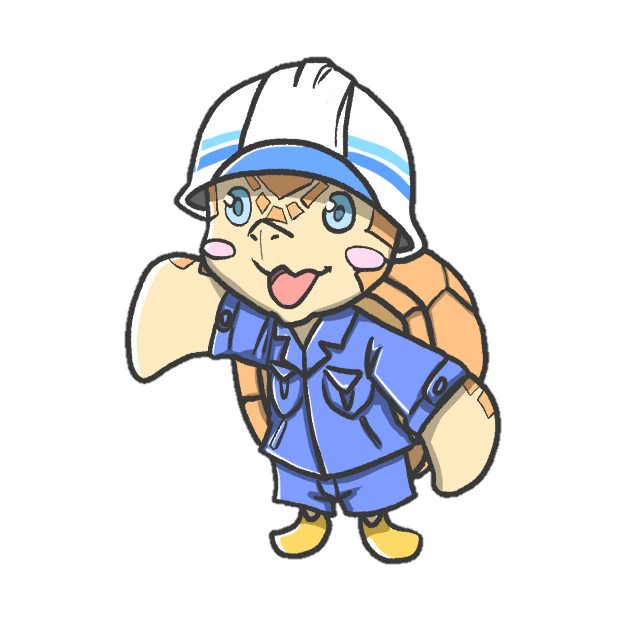 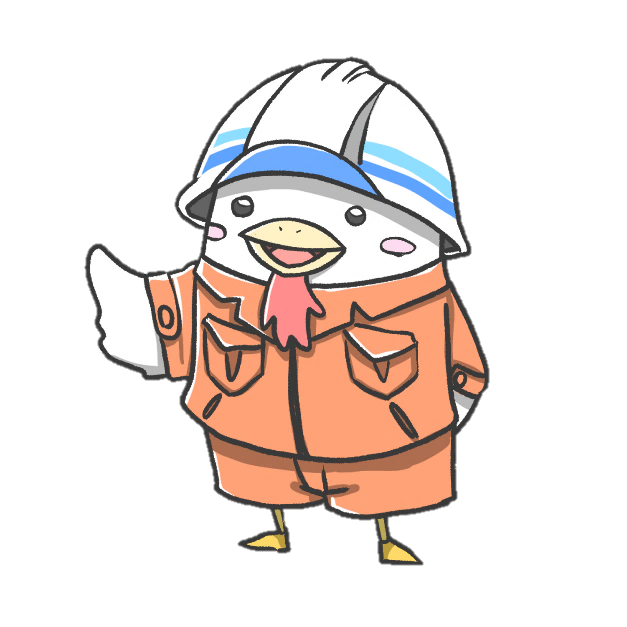 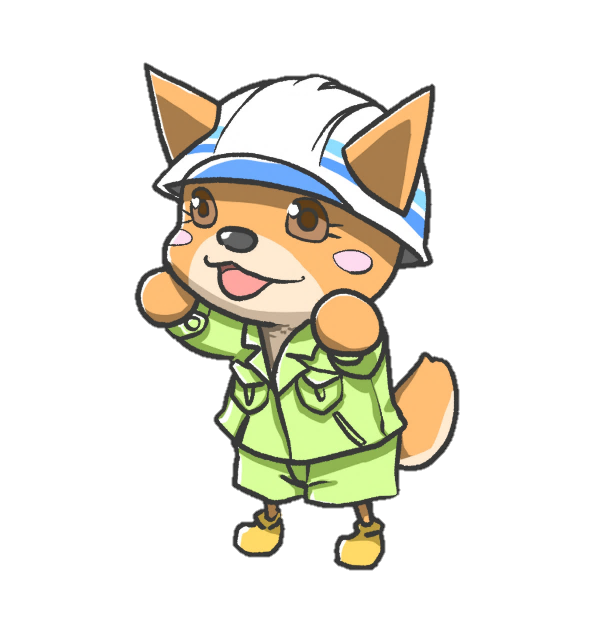 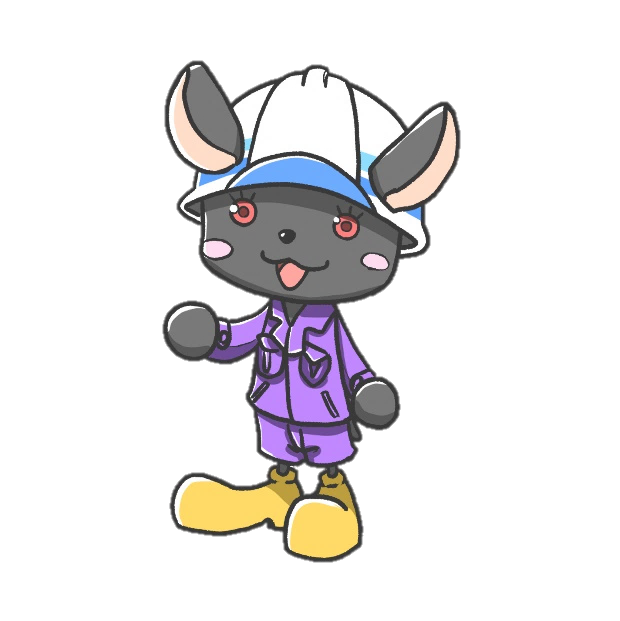 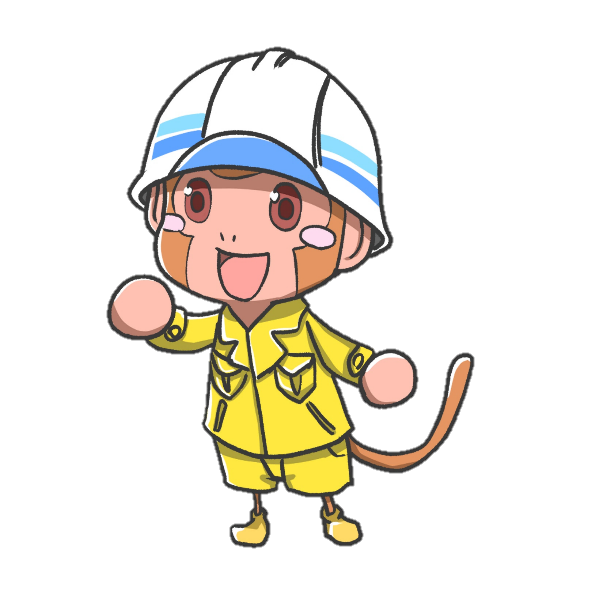 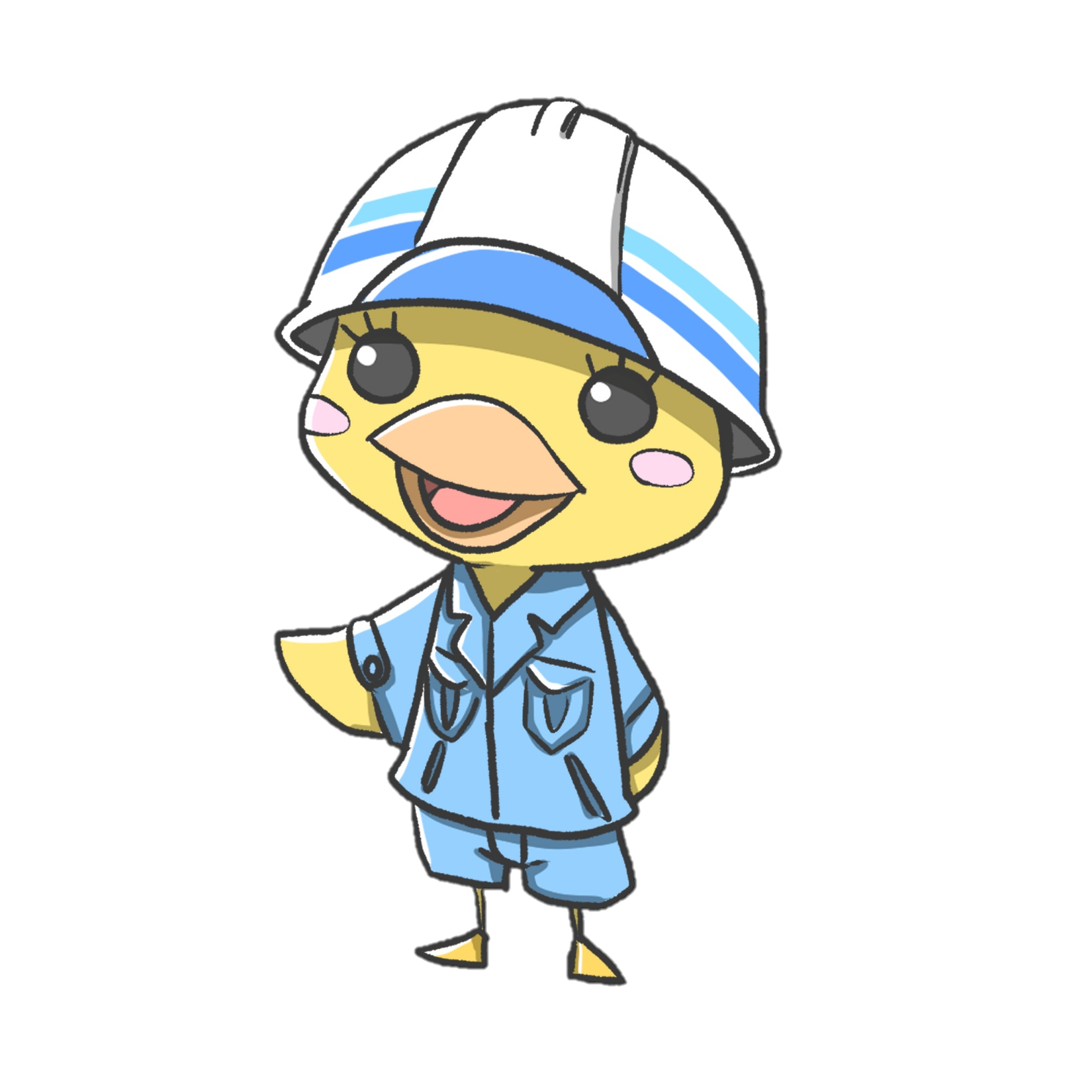 全体版①
かごしま未来応援隊！　（愛称：KMO『Kagoshima Mirai Ouentai』）
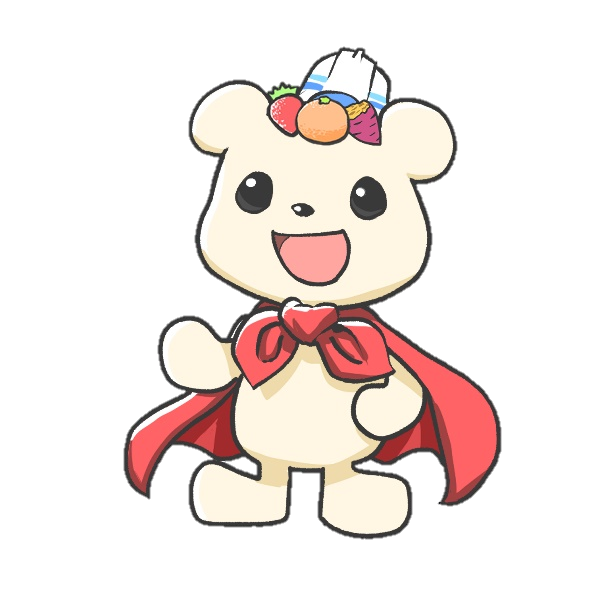 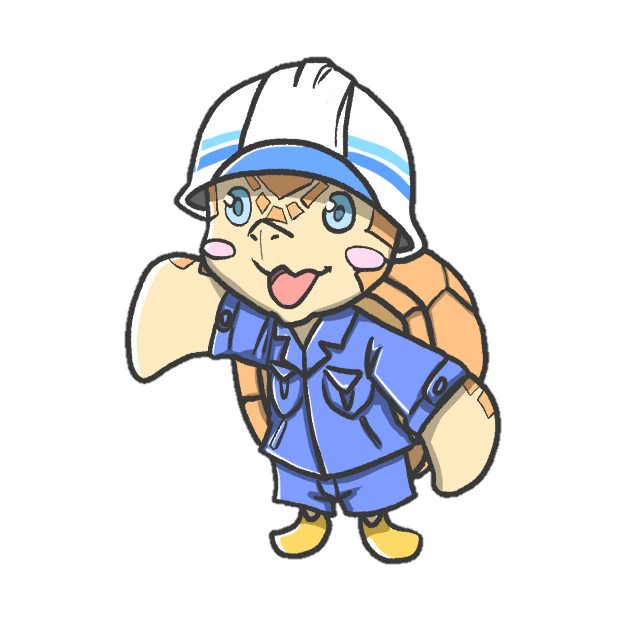 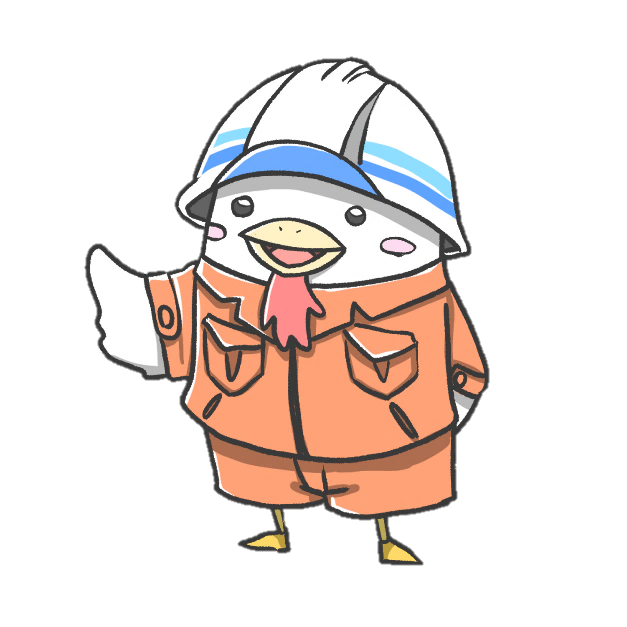 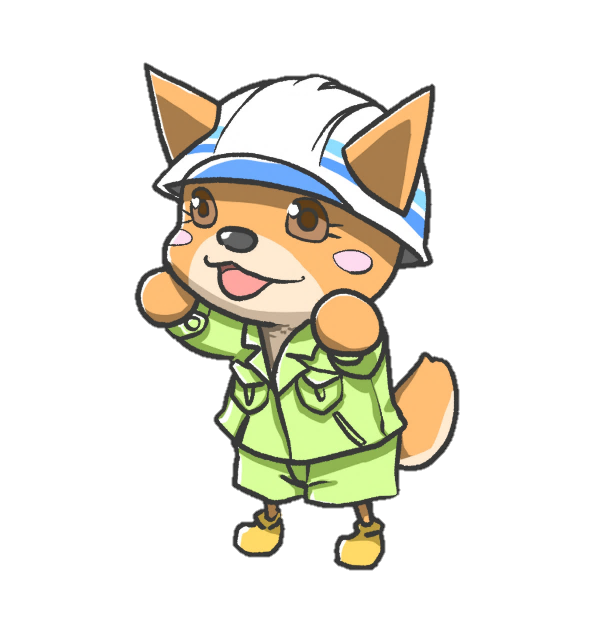 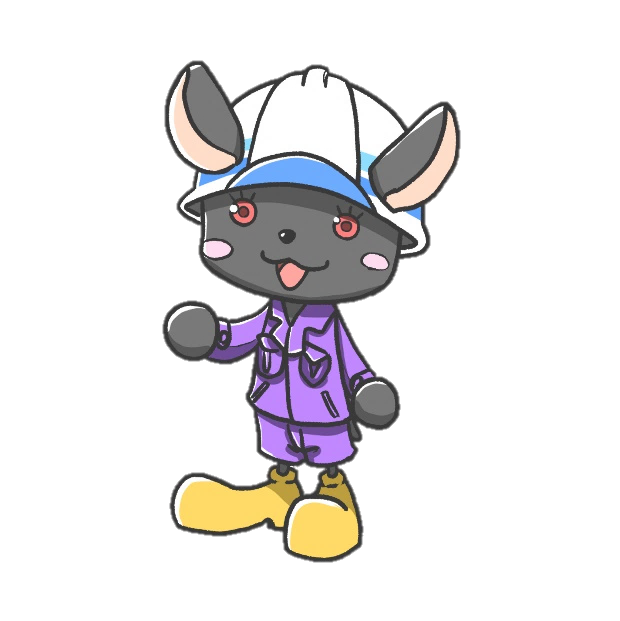 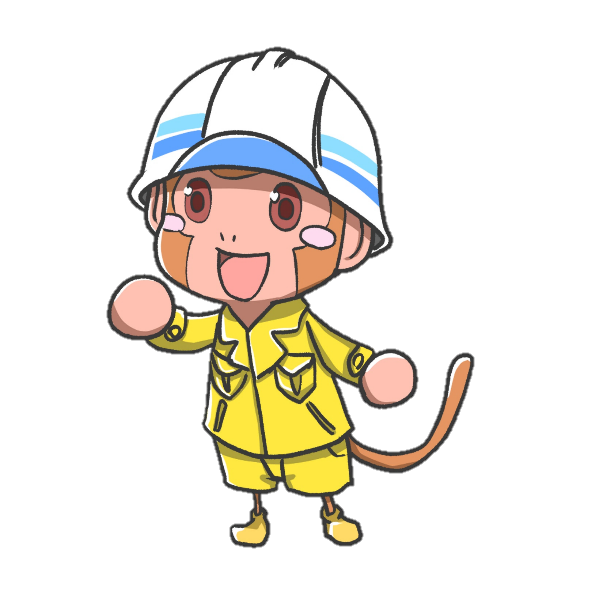 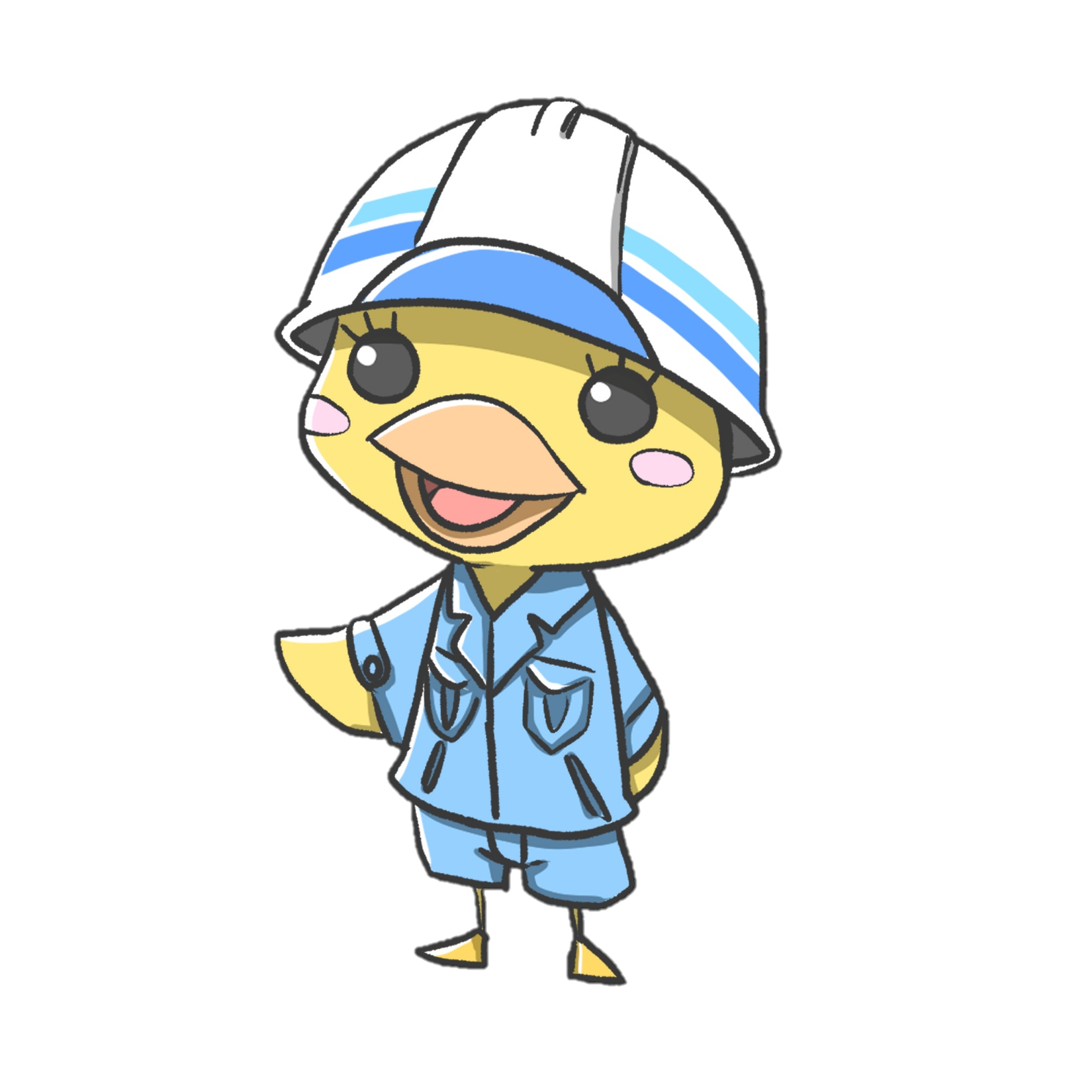